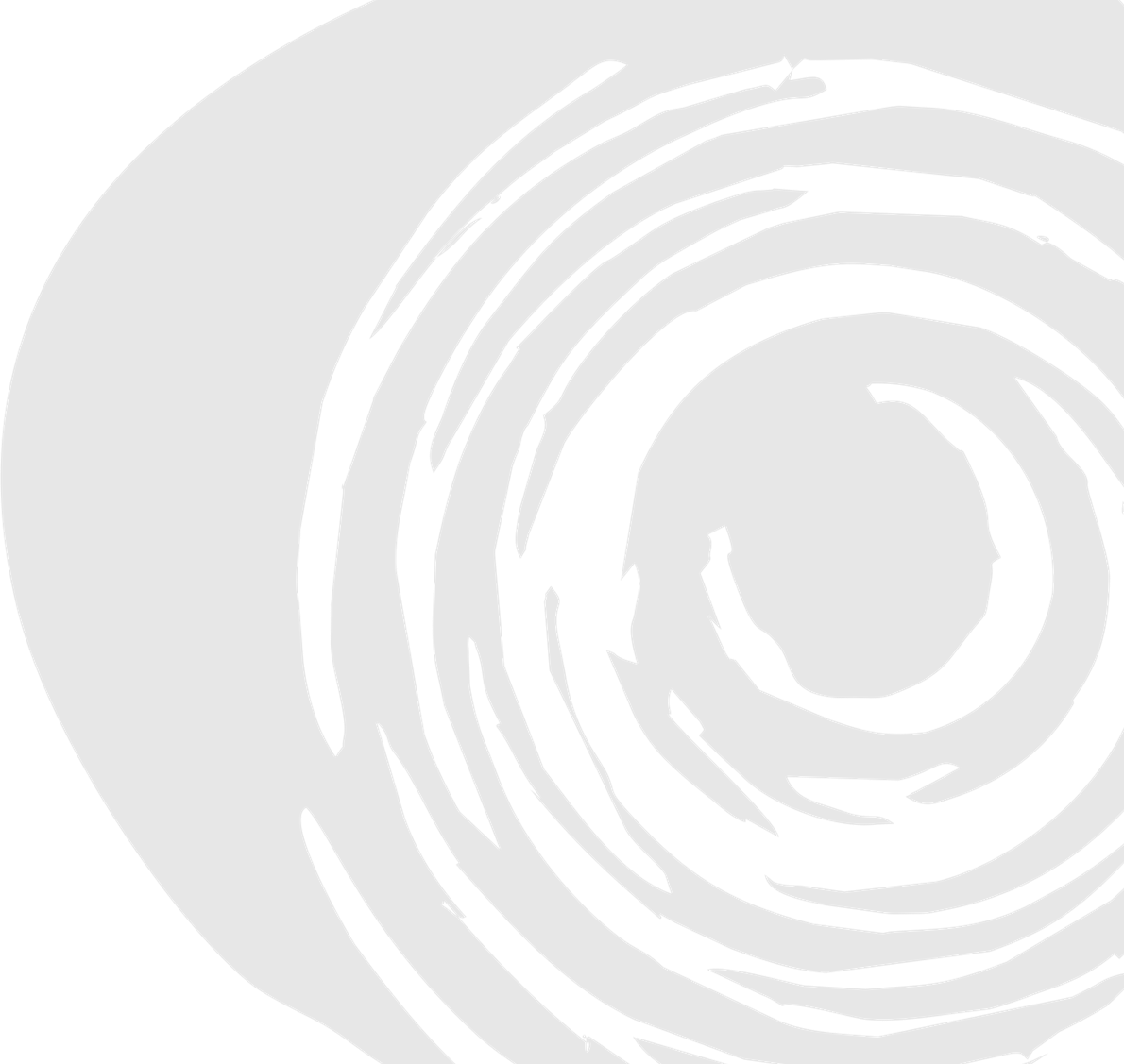 Индивидуальный план  жизнеустройства ребенка. Почему надо менять подходы в работе организаций для детей-сирот
ДБФ «Солнечный Город»
Миллер Светлана Анатольевна, программный директор
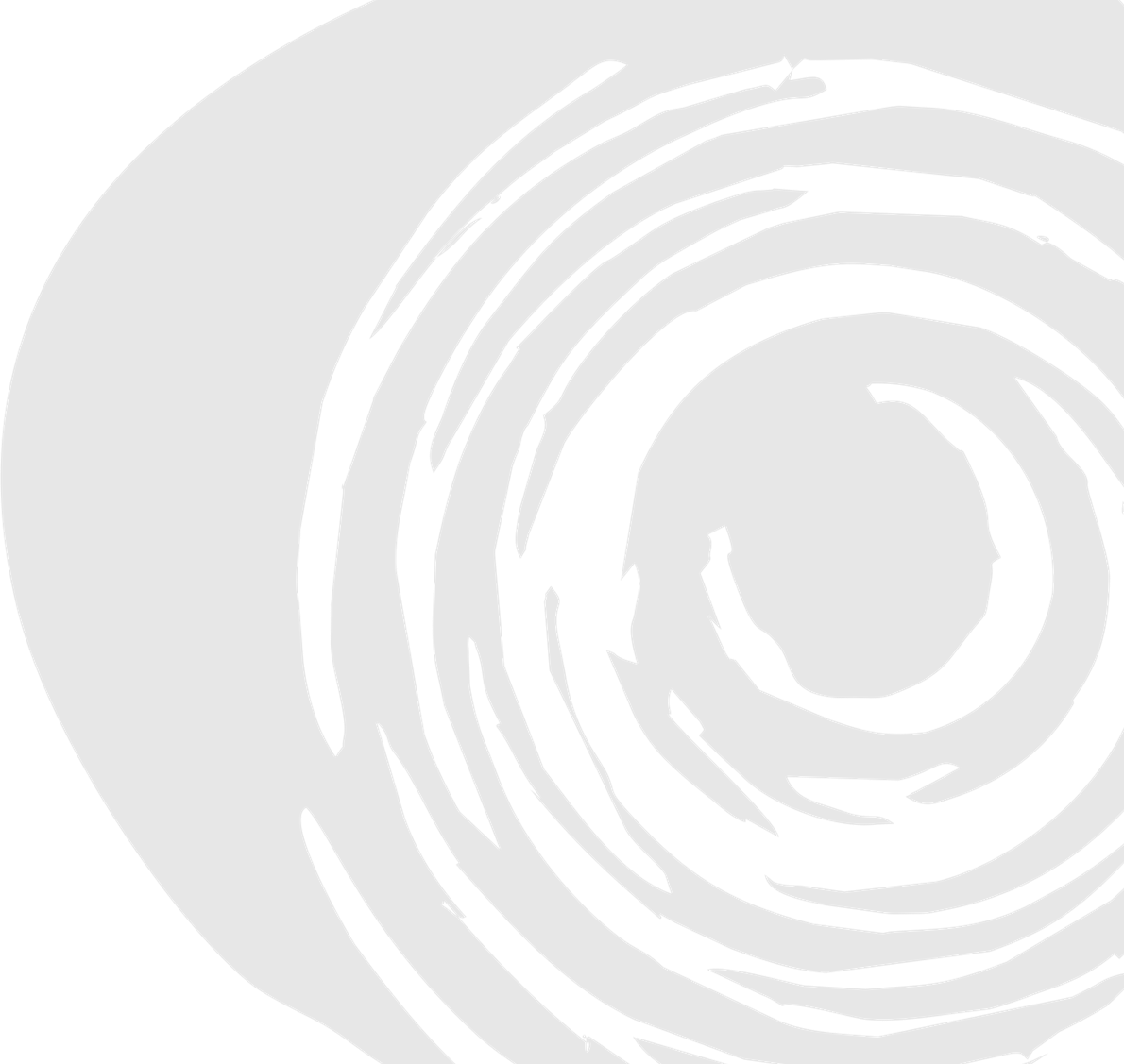 Почему надо менять подходы в работе организаций для детей-сирот?
Дети помещаются под надзор в организации для детей-сирот временно 
Изменение контингента детей (категории, проблемы)
Вторичные отказы
Безусловность работать с кровными семьями/семейной историей
Безусловность взаимодействия с иными органами, ведомствами, организациями, гражданами
Безусловность индивидуального подбора СЕМЬИ для ребёнка
Безусловность учета мнения детей в любой сфере их жизни
Вероятность ЧС
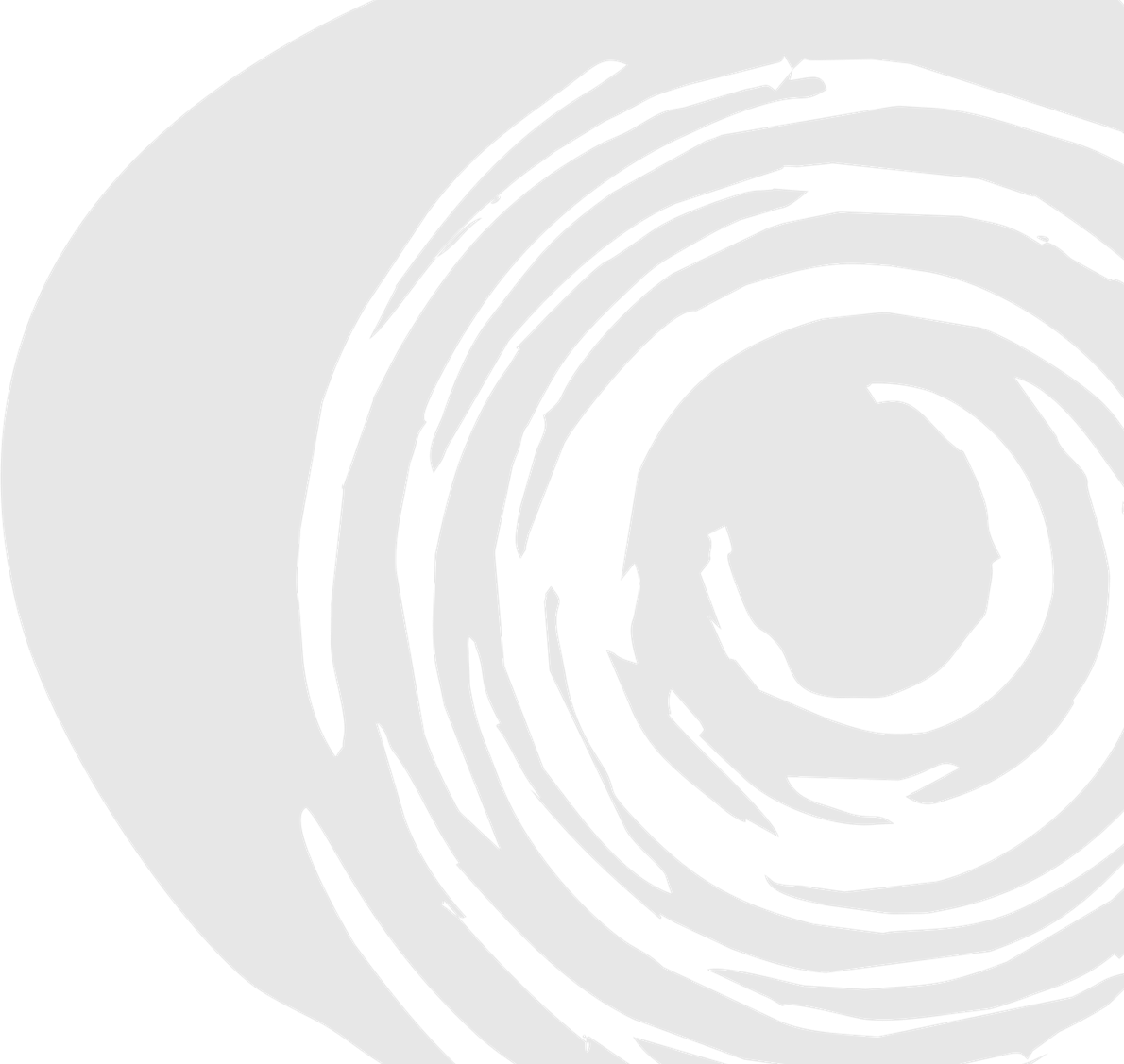 Где взять ресурсы?

Люди
Средства
Время
Информация
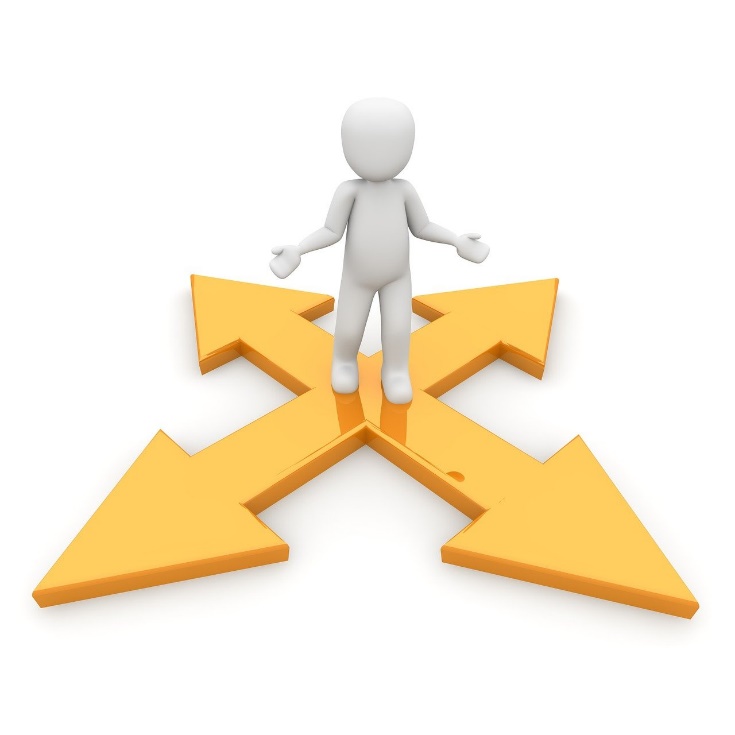 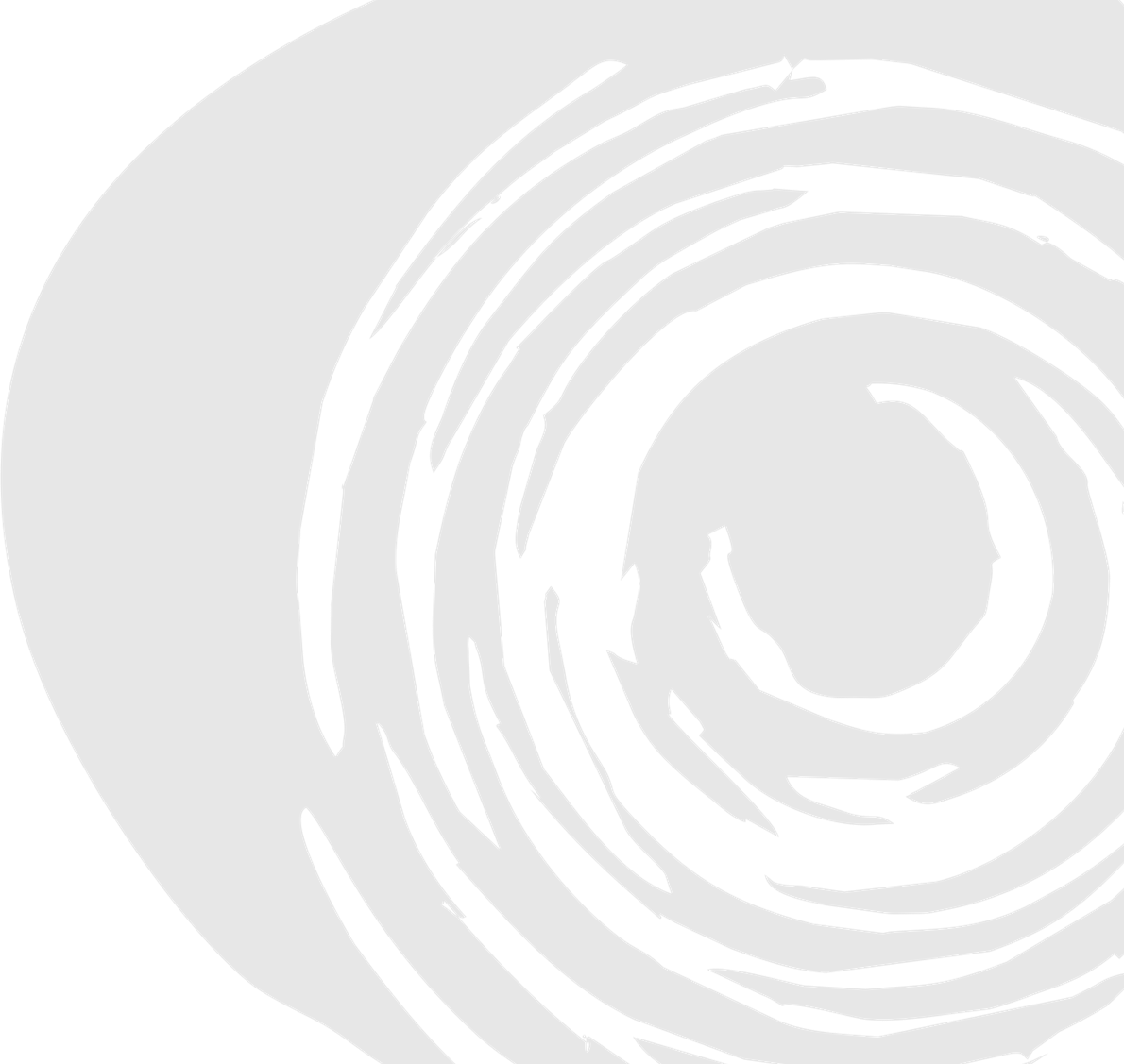 Индивидуальный план развития и жизнеустройства ребенка поволяет:
Определить приоритеты, оказать реальную/актуальную помощь конкретному ребёнку
Собрать всю информацию о ребёнке, его семье: история жизни, сильные и слабые стороны, потребности, факторы, влияющие на возникновение проблем, риски, ресурсы
Учесть данную информацию в планировании  работы, увидеть (зафиксировать) динамику изменений в одном документе
Объединить внутренние и внешние ресурсы для оказания помощи ребёнку и обеспечить согласованную работу
Детализировать информацию о необходимых условиях для возвращения ребёнка в кровную семью/устройства в замещающую семью
Сформулировать исчерпывающие рекомендации для …
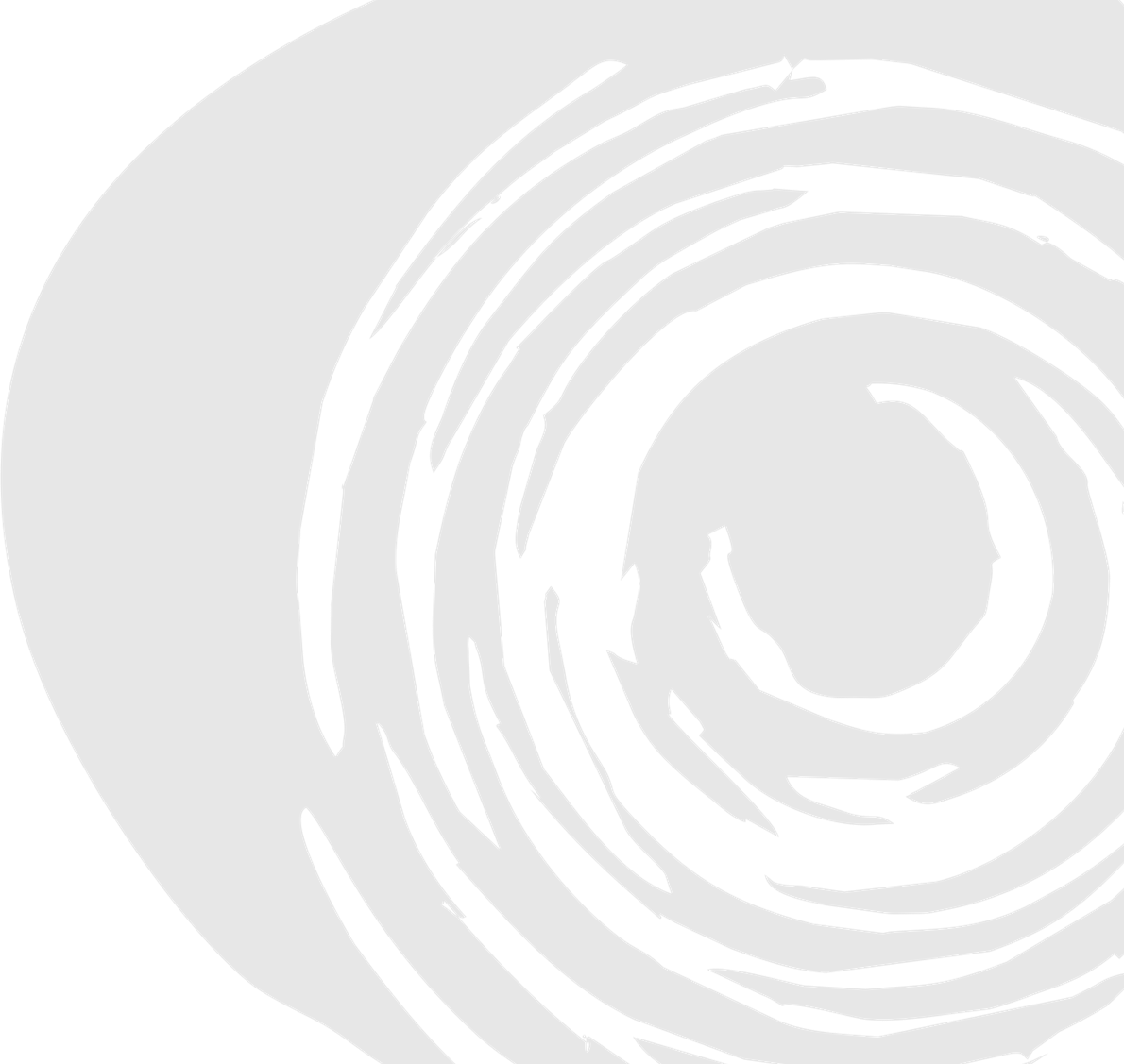 Зачем ИПРЖУ руководителям учреждения?
Единый документ

Информация о компетенциях специалистов

Инструмент контроля для руководителя учреждения, позволяющий консолидировать информацию от всех специалистов и сделать вывод о том, какую работу, как, какие специалисты, в какие сроки провели с ребёнком, какова динамика изменений, какие задачи поставлены на будущее, полученные результаты
Информация о возможностях и ресурсах реабилитационной и воспитательной работы в учреждении
Обеспечение преемственности и непрерывности работы с ребёнком/ его семьёй, благодаря механизму передачи документа по различным маршрутам
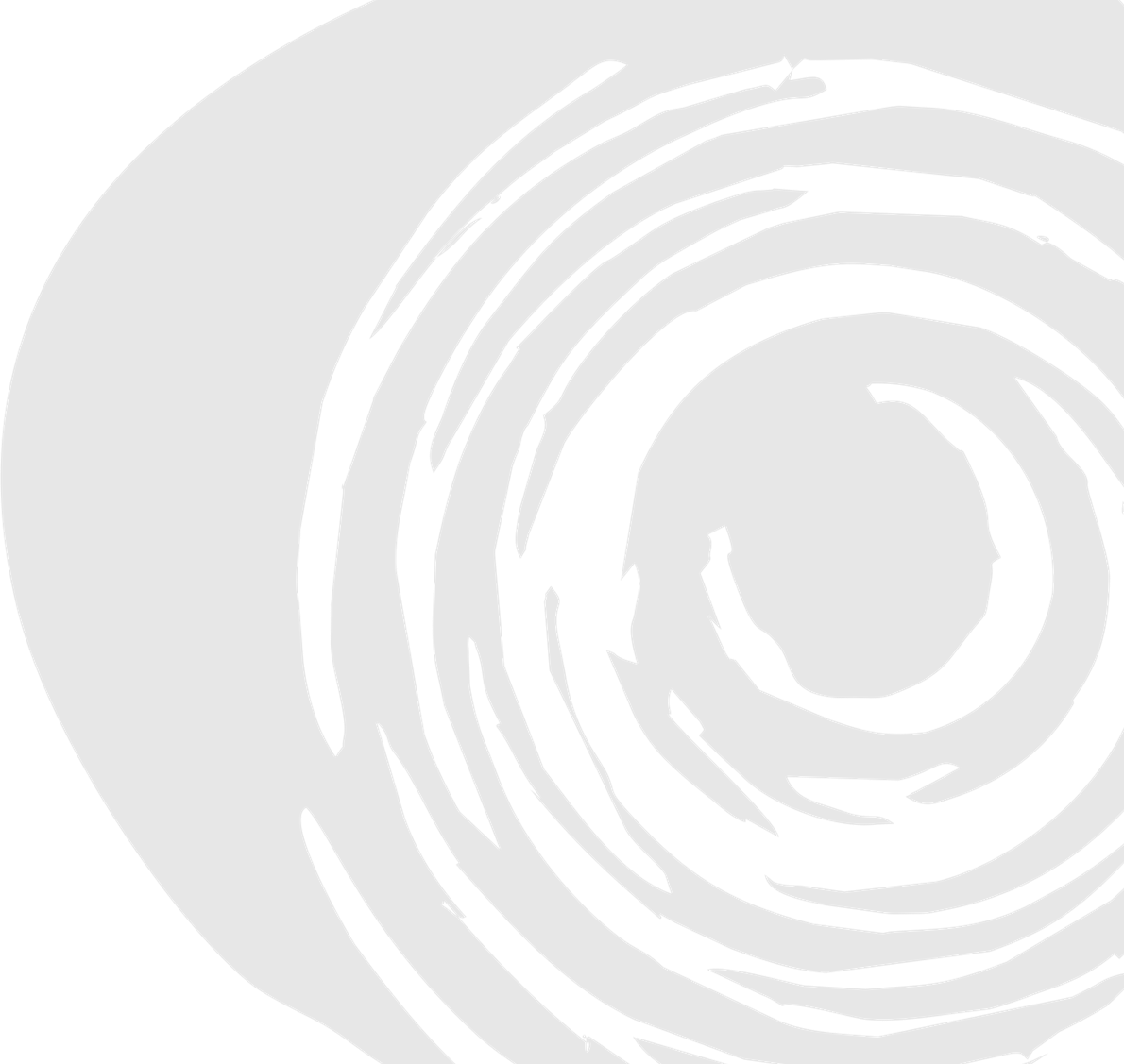 Контроль
Нет единых согласованных требований при организации контроля (каждое ведомство требует свою отчётность, свою трактовку содержания/логики/смыслов ИПРЖУ: министерство, КДН, опека, полиция, прокуратура и т.д.)
Кадры
Низкий уровень компетенций, вплоть до отсутствия профильного образования
Отсутствие актуальной системы обучения, супервизии, поддержки
Эффективность/актуальность
Формальные показатели и критерии эффективности работы, 
подходы к планированию
Специалисты могут сами ограничивать доступ детей к необходимым услугам, не желая решать оргвопросы с руководителями разных уровней
Несогласованность (внедряются/не внедряются новые НПА без отмены старых), разрозненность, отсутствие актуальных/необходимых
Стандарты с перечнем услуг требуют внесения изменений по количеству, видам и временным затратам
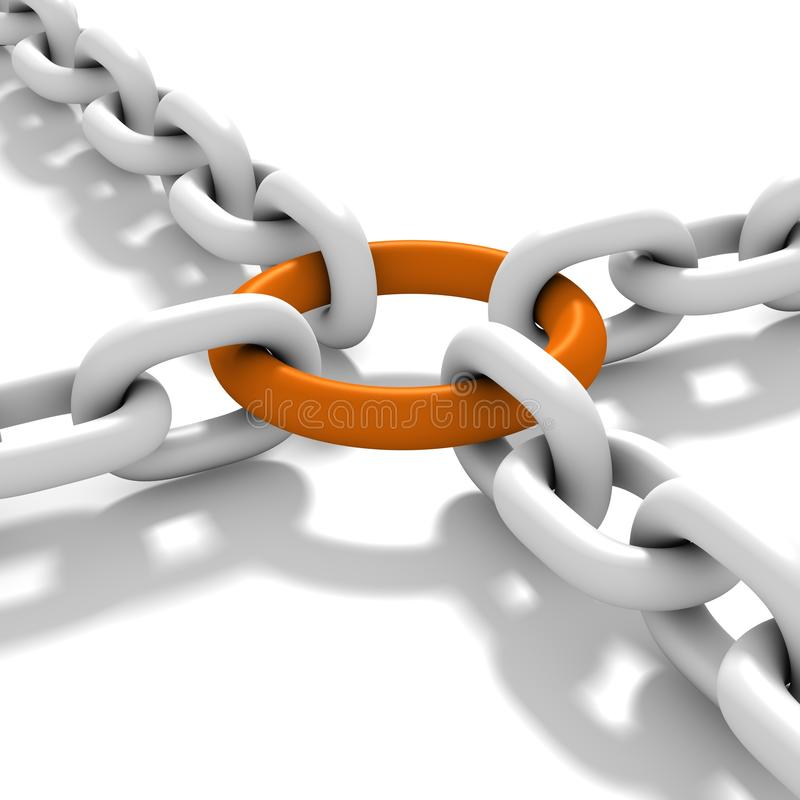 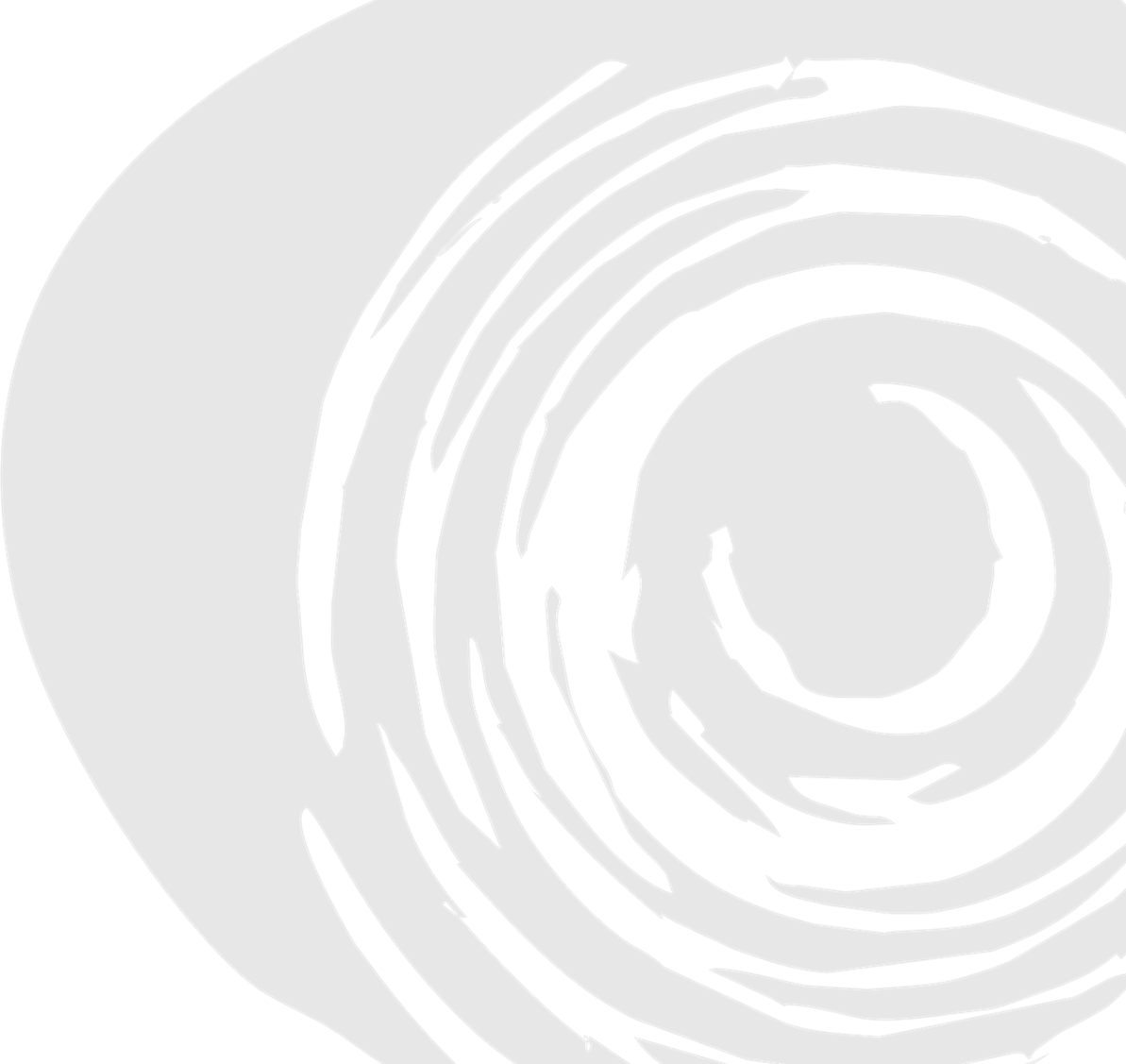 Предложения в резолюцию:


Единая форма ИПРЖУ
Мониторинг кадрового состава учреждений 
Рекомендованное штатное расписание по видам учреждений
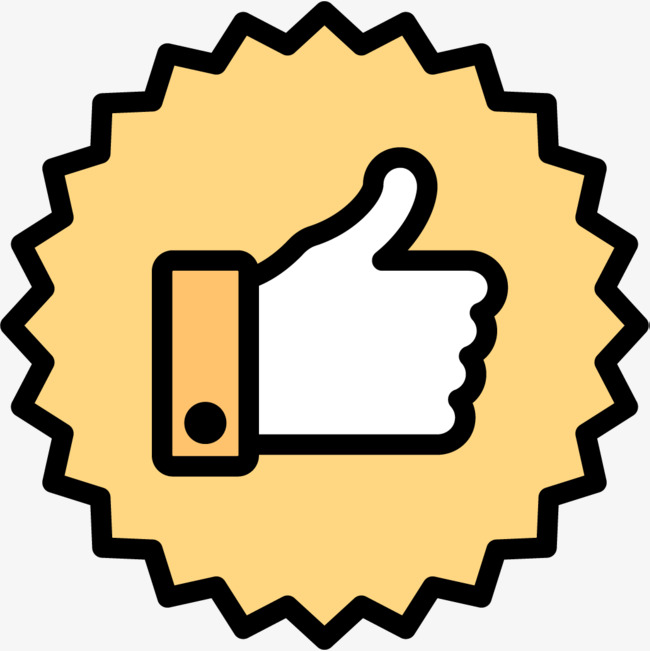 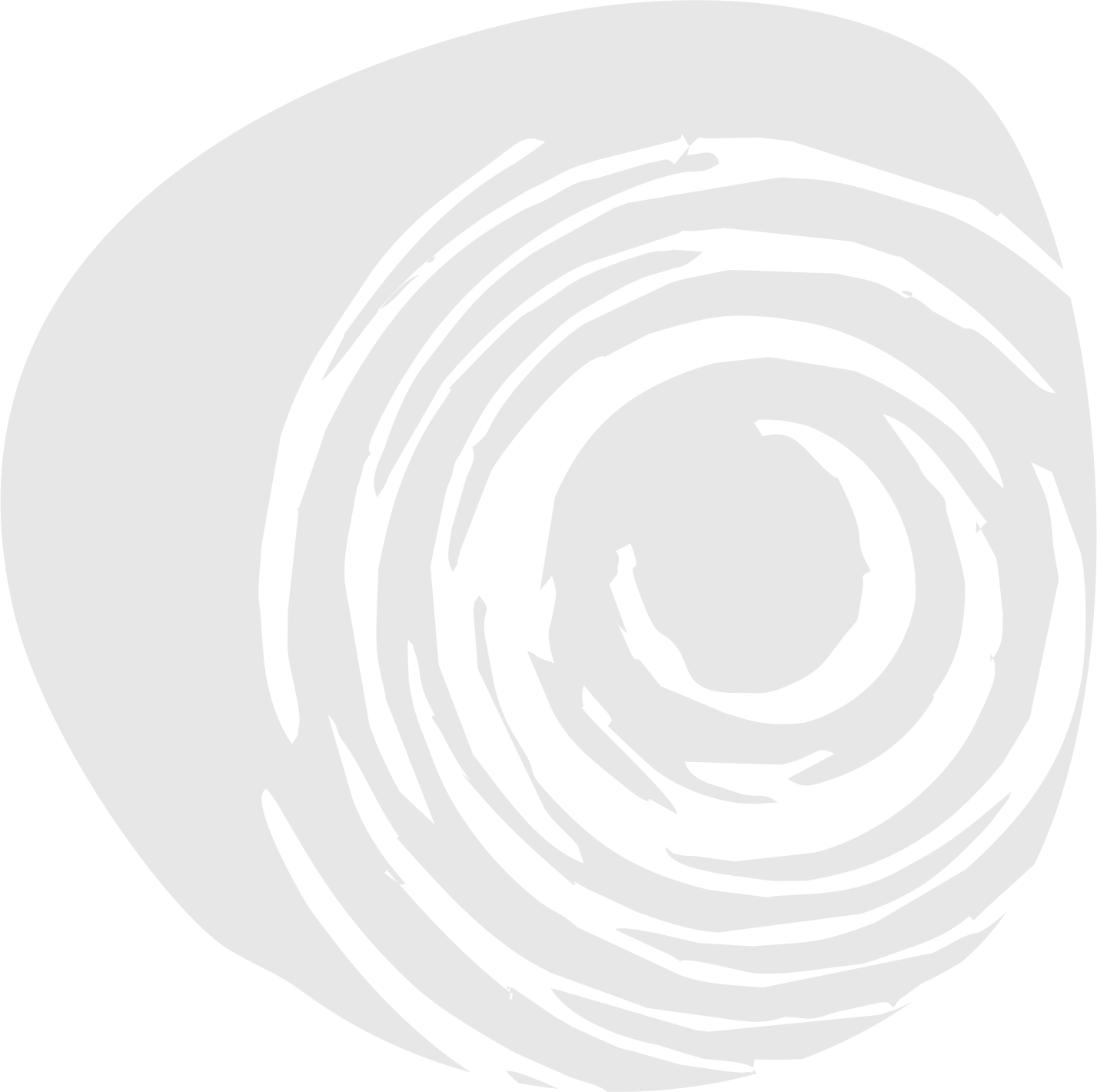 630015, Новосибирскул. Промышленная, 4ател: + 7 (383) 208-11-17office@suncitylife.ruwww.sgdeti.ru
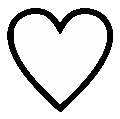